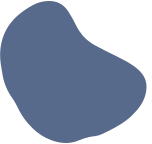 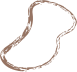 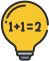 CHÀO MỪNG CÁC EM 
ĐẾN VỚI TIẾT HỌC 
HÔM NAY!
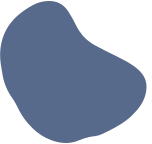 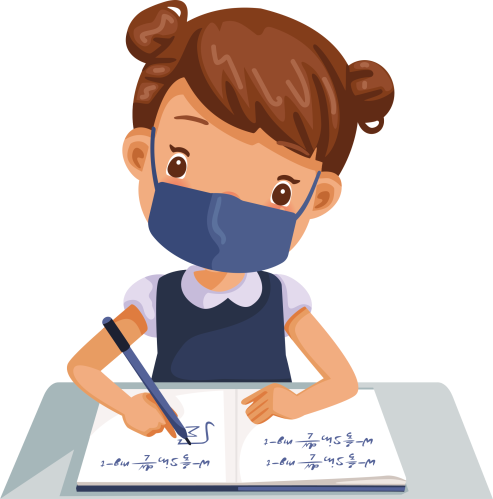 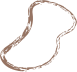 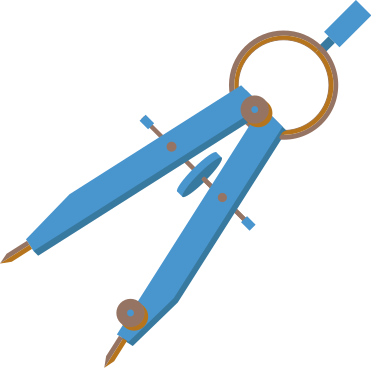 KHỞI ĐỘNG
1. Em hãy nêu lại các tính chất của tỉ lệ thức.
2. Em hãy nêu lại tính chất của dãy tỉ số bằng nhau.
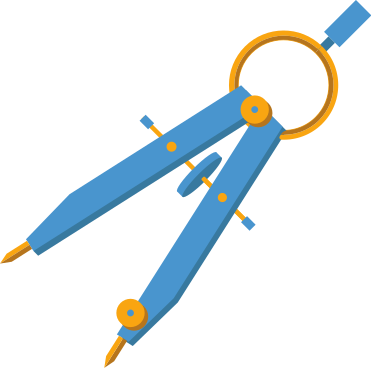 KHỞI ĐỘNG
1. Em hãy nêu lại các tính chất của tỉ lệ thức.
2. Em hãy nêu lại tính chất của dãy tỉ số bằng nhau.
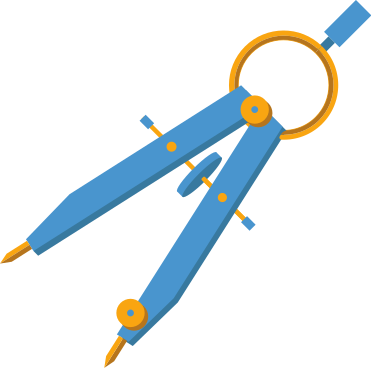 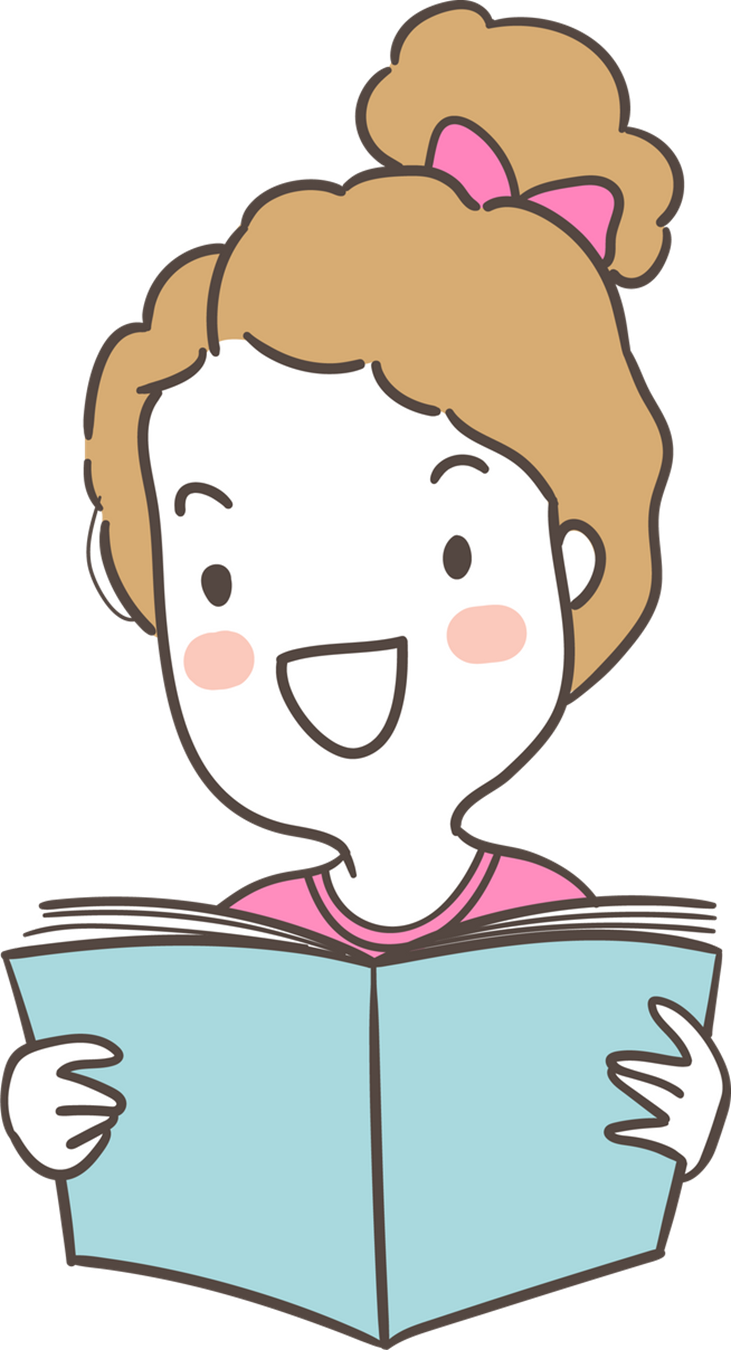 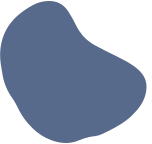 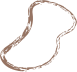 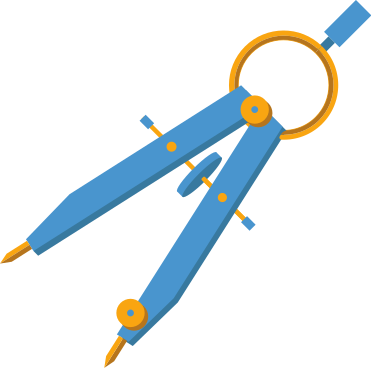 CHƯƠNG VI: TỈ LỆ THỨC VÀ ĐẠI LƯỢNG TỈ LỆ
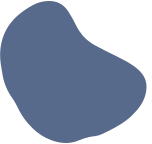 BÀI LUYỆN TẬP CHUNG TRANG 10
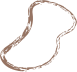 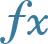 NỘI DUNG BÀI HỌC
Các dạng toán:
Lập các tỉ lệ thức
Dạng 1:
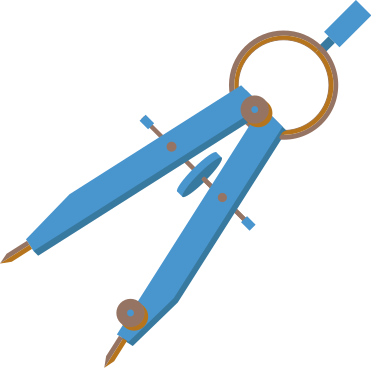 Tìm hai số biết tổng (hoặc hiệu) và tỉ số của chúng
Dạng 2:
Bài toán có lời văn
Dạng 3:
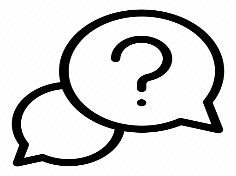 HĐ: PHÂN TÍCH CÁC VÍ DỤ:
Lập các tỉ lệ thức (Ví dụ 1)
Dạng 1:
Tìm hai số biết tổng (hoặc hiệu) và tỉ số của chúng (Ví dụ 2)
Dạng 2:
Bài toán có lời văn (Ví dụ 3)
Dạng 3:
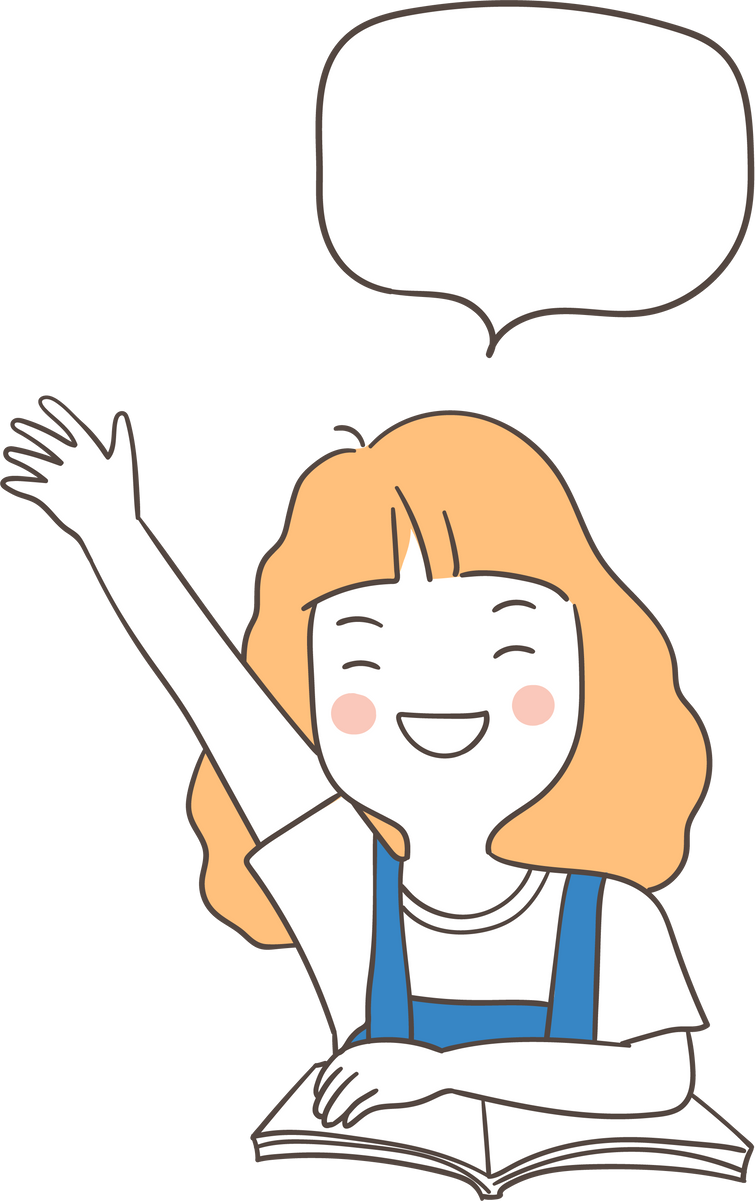 Ví dụ 1 (SGK – tr10)
Lập các tỉ lệ thức có thể được từ bốn số: 15; 18; 20; 2
Giải
Từ bốn số đã cho ta lập được đẳng thức: 15.24 =  18.20 (vì đều bằng 360)
Từ đẳng thức này ta lập được bốn tỉ lệ thức sau:
Ví dụ 2 (SGK – tr10)
Tìm x và y sao cho              và x + y =  15
Giải
Từ             suy ra
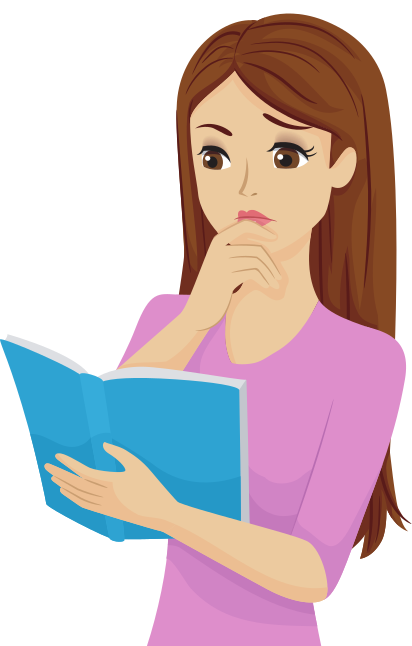 Theo tính chất của dãy tỉ số bằng nhau, ta có
Suy ra x = 3.3 = 9 và y = 3.2 = 6
Ví dụ 3 (SGK – tr10)
Tính độ dài các cạnh của một tam giác, biết độ dài các cạnh của nó tỉ lệ với 2; 3; 4 và cạnh lớn nhất dài hơn cạnh nhỏ nhất 6 cm.
Giải
Gọi độ dài các cạnh của một tam giác lần lượt là x, y, z (cm, x, y, z > 0)
Độ dài các cạnh của nó tỉ lệ với 2; 3; 4, thì ta suy ra được điều gì?
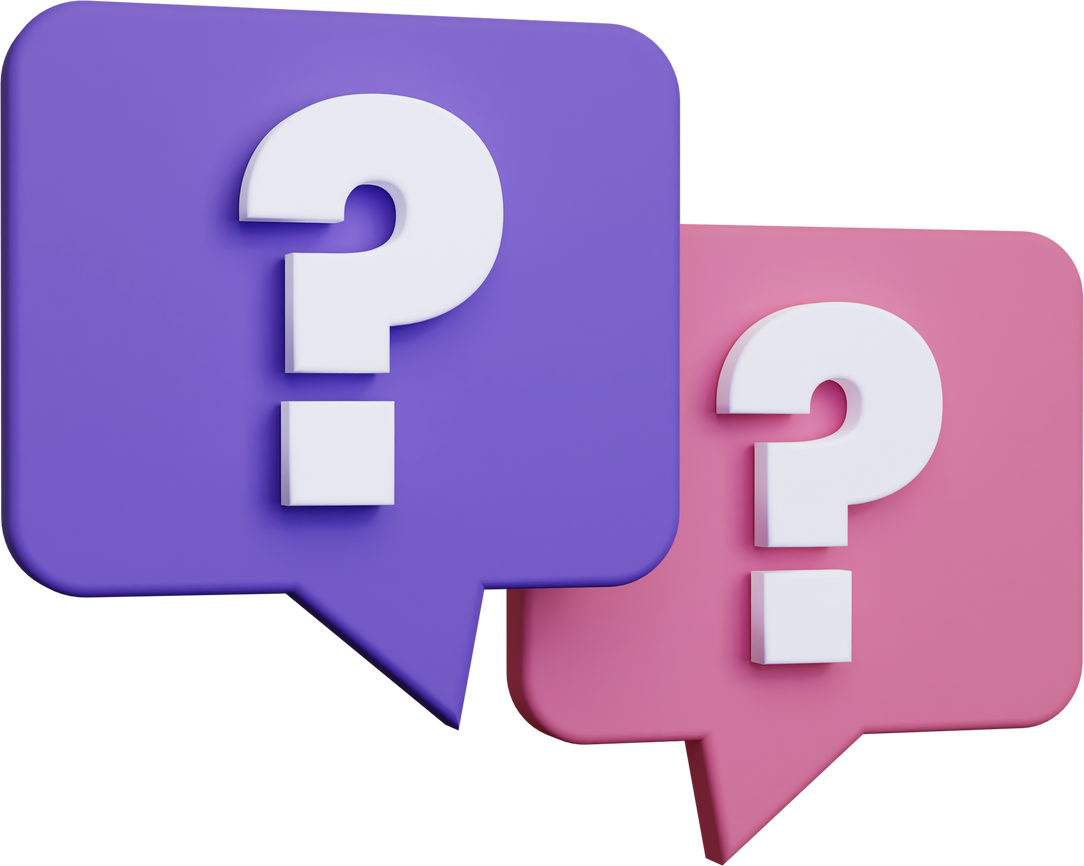 Cạnh lớn nhất dài hơn cạnh nhỏ nhất 6 cm, ta suy ra được biểu thức nào?
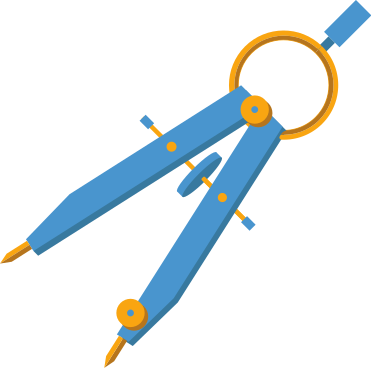 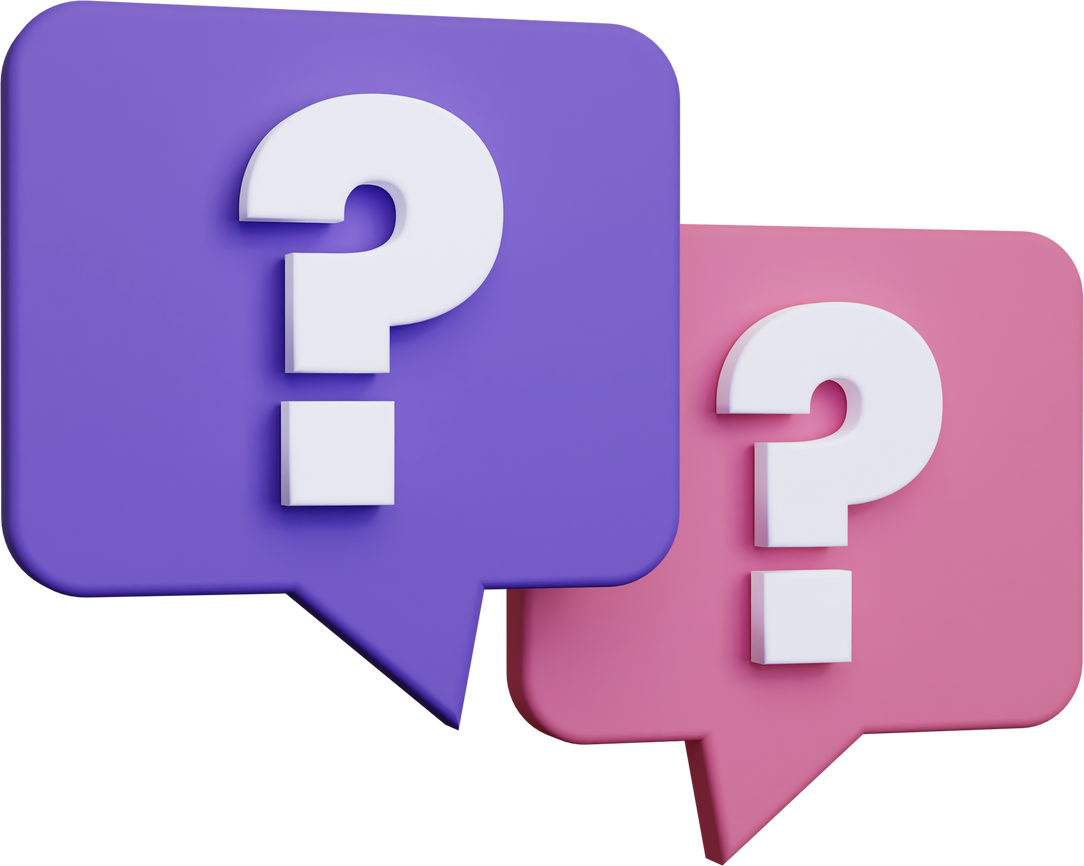 Gọi độ dài các cạnh của một tam giác lần lượt là x, y, z (cm, x, y, z > 0)
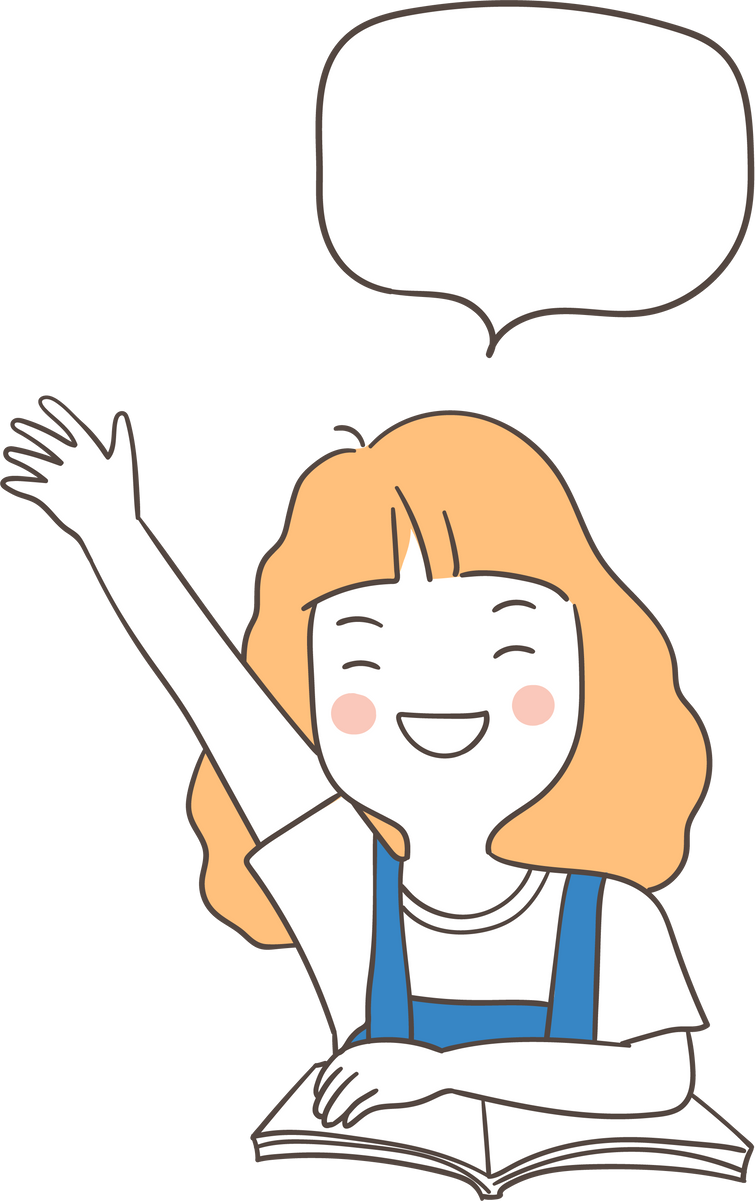 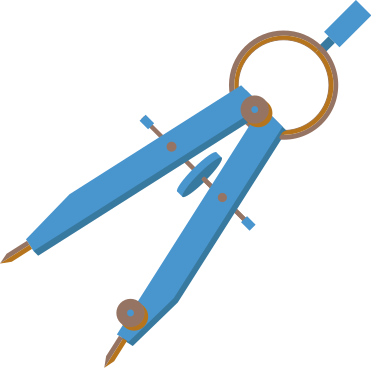 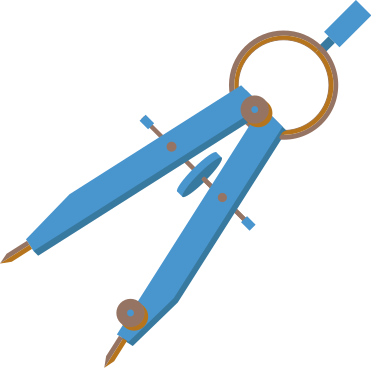 LUYỆN TẬP
Hoạt động nhóm đôi để hoàn thành bài tập
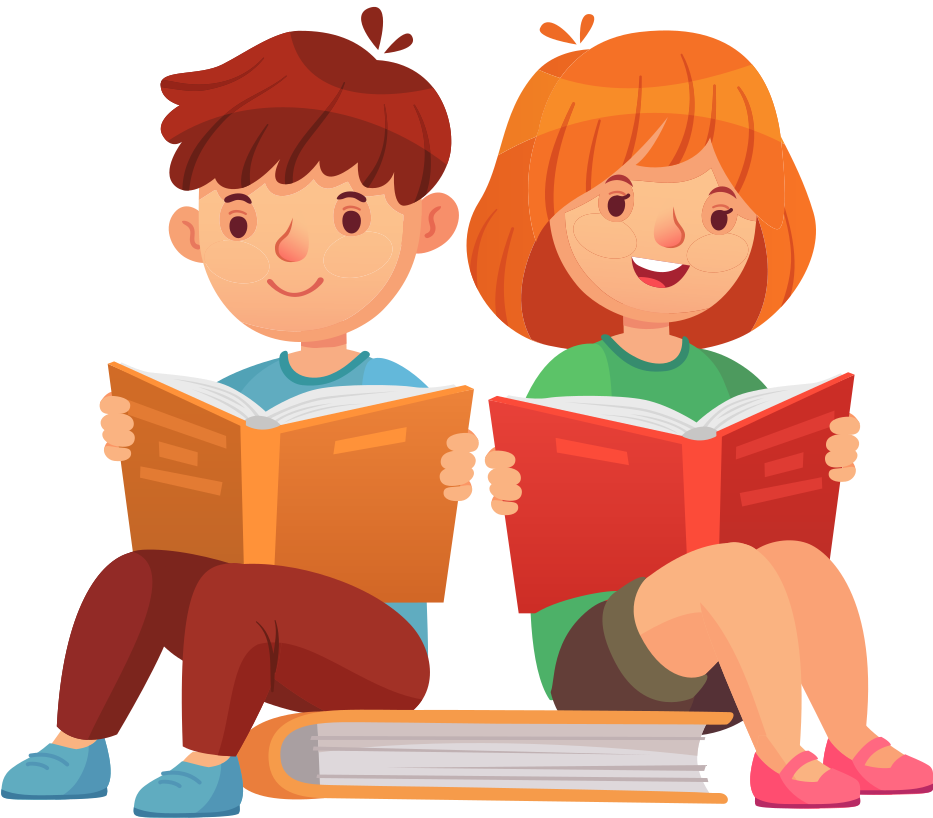 Bài 6.11 (Tr10)
Lập các tỉ lệ thức có thể được từ đẳng thức 3x = 4y (x.y ≠ 0).
Giải
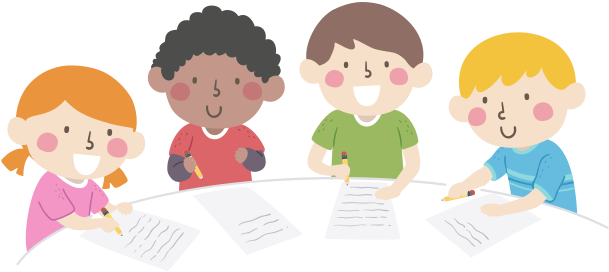 Bài 6.12 (Tr10)
Hãy lập tất cả các tỉ lệ thức có thể được từ bốn số: 5; 10; 25; 50.
Giải
Từ 4 số trên, ta chỉ có đẳng thức: 5 . 50 = 10 . 25 (vì đều bằng 250) 
Từ đẳng thức trên, có thể lập được các tỉ lệ thức là:
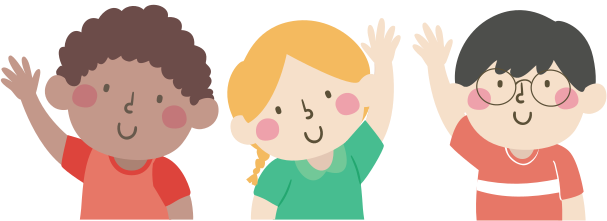 Bài 6.13 (Tr10)
Tìm x và y, biết:
Giải
a) Từ
suy ra
Áp dụng tính chất dãy tỉ số bằng nhau, ta có:
Bài 6.13 (Tr10)
Tìm x và y, biết:
Giải
b) Từ
suy ra
Áp dụng tính chất dãy tỉ số bằng nhau, ta có:
Bài 6.16 (Tr10)
Giải
Áp dụng tính chất của dãy tỉ số bằng nhau, ta có:
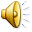 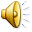 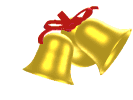 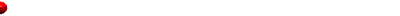 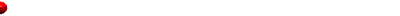 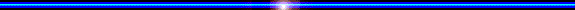 Trò chơi
Rung chuông vàng
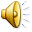 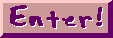 Hết giờ
1
2
3
4
5
6
7
8
9
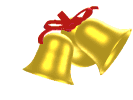 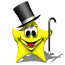 Câu 1
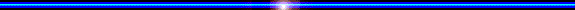 Chọn câu sai. Nếu a.d = b.c và a, b, c, d ≠ 0 thì:
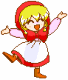 10s
Đáp án
Hết giờ
1
2
3
4
5
6
7
8
9
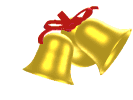 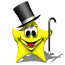 Câu 2
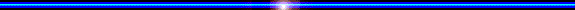 Chọn câu đúng.
Với các điều kiện các phân thức có nghĩa là:
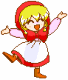 Đáp án
10s
Hết giờ
1
2
3
4
5
6
7
8
9
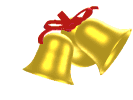 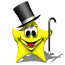 Câu 3
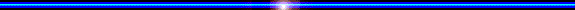 A. x = -150; y = 100			B. x = 100; y = 150
C. x = 100; y = -150			D. x = -100; y = 150
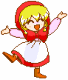 Đáp án
10s
Hết giờ
1
2
3
4
5
6
7
8
9
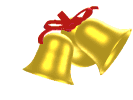 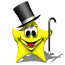 Câu 4
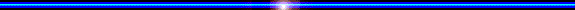 Cho 7x = 4y và y – x = 24. Tìm x và y.
A. y = 4; y = 7  			      B. x = 32 và y = 56
C. x = 56 và y = 32   		D. x = 4; x = 7
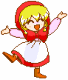 10s
Đáp án
Hết giờ
1
2
3
4
5
6
7
8
9
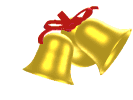 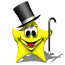 Câu 5
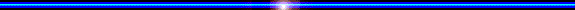 Chia số 48 thành bốn phần tỉ lệ với các số    3; 5; 7; 9. Các số đó theo thứ tự tăng dần là:
A. 6; 12; 14; 18			B. 18; 14; 10; 6
C. 6; 14; 10; 18			D. 6; 10; 14; 18
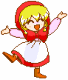 Đáp án
10s
Hết giờ
1
2
3
4
5
6
7
8
9
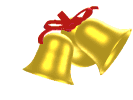 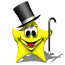 Câu 6
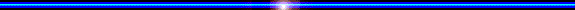 -32				B. -28				
C. -48			      D. 28
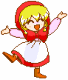 Đáp án
10s
Hết giờ
1
2
3
4
5
6
7
8
9
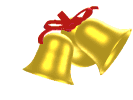 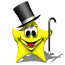 Câu 7
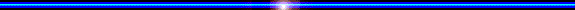 2				B. 3				
C. 4			      D. 1
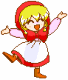 Đáp án
10s
Hết giờ
1
2
3
4
5
6
7
8
9
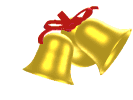 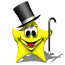 Câu 8
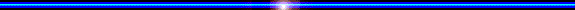 Ba tổ trồng được 108 cây. Biết rằng số cây của ba tổ trồng tỉ lệ với số  học sinh của mỗi tổ  và tổ 1 có 7 bạn, tổ 2 có 8 bạn và tổ 3 có 12 bạn. Tính số cây tổ 2 trồng.
A. 28 cây		B. 32 cây		C. 36 cây		D. 48 cây
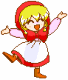 Đáp án
10s
Hết giờ
1
2
3
4
5
6
7
8
9
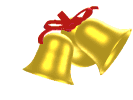 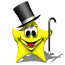 Câu 9
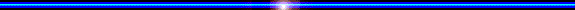 Biết các cạnh của 1 tam giác tỉ lệ 4 ; 5 ; 3 và chu vi của nó bằng 120m. Tính cạnh nhỏ nhất của         tam giác đó
A. 20m	     		B. 50m			C. 40m			D. 30m
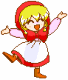 Đáp án
10s
Hết giờ
1
2
3
4
5
6
7
8
9
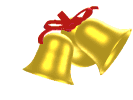 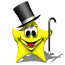 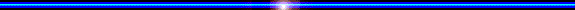 Câu 10
A. 48 học sinh			B. 54 học sinh		
C. 51 học sinh			D. 45 học sinh
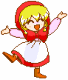 Đáp án
10s
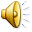 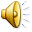 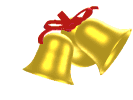 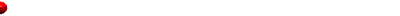 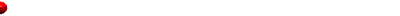 CHÚC MỪNG CÁC EM 
ĐÃ HOÀN THÀNH TRÒ CHƠI
VẬN DỤNG
Bài 6.14 (Tr10)
Tỉ số của số học sinh của hai lớp 7A và 7B là 0,95. Hỏi mỗi lớp có bao nhiêu học sinh, biết số học sinh của một lớp nhiều hơn lớp kia là 2 em?
Giải
- Theo đề bài, ta có:
Như vậy, từ đề bài ta có:
- Áp dụng tính chất của dãy tỉ số bằng nhau, ta có:
Kết luận: 
Số học sinh của lớp 7A là 38 học sinh.
Số học sinh của lớp 7B là 40 học sinh.
Bài 6.15 (Tr10)
Người ta định làm một con đường trong 15 ngày. Một đội công nhân 45 người làm trong 10 ngày mới được một nửa công việc. Hỏi phải bổ sung thêm bao nhiêu người nữa để có thể hoàn thành công việc đúng hạn (biết năng suất lao động của mỗi người như nhau).
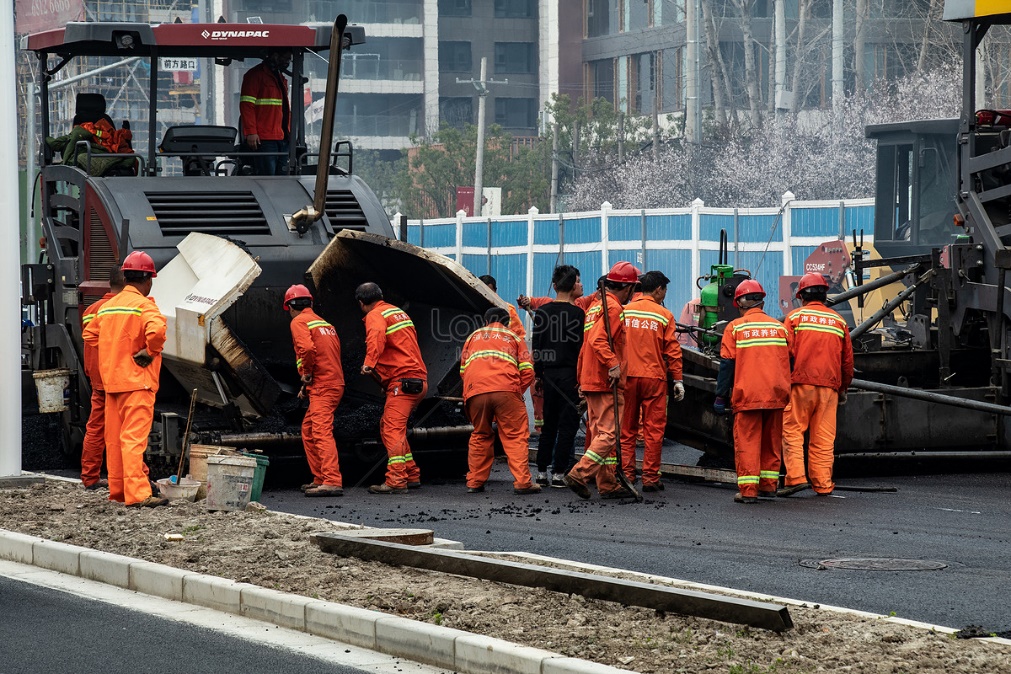 Giải
HƯỚNG DẪN VỀ NHÀ
Ghi nhớ kiến thức trong bài. 
Hoàn thành các bài tập trong SBT.
Chuẩn bị bài mới “Bài 22: Đại lượng tỉ lệ thuận”.
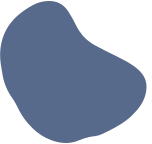 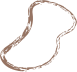 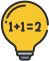 HẸN GẶP LẠI CÁC EM Ở TIẾT HỌC SAU!
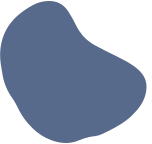 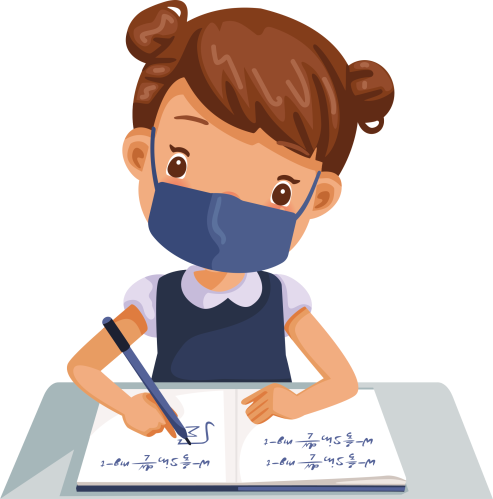 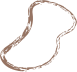 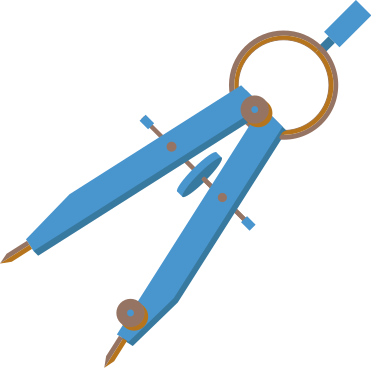